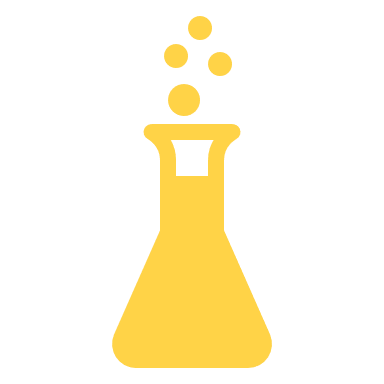 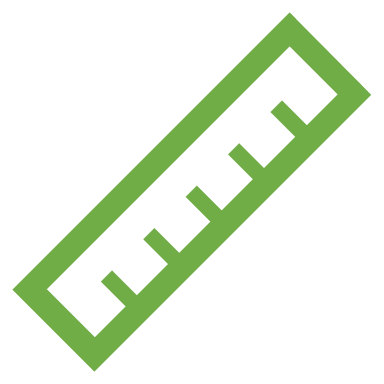 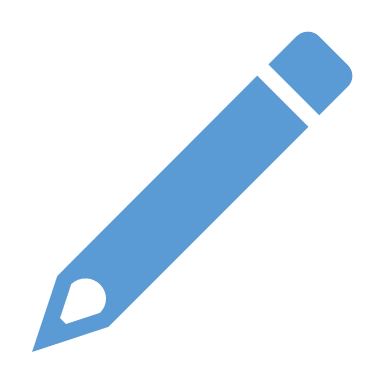 FBA0201 - Bromatologia
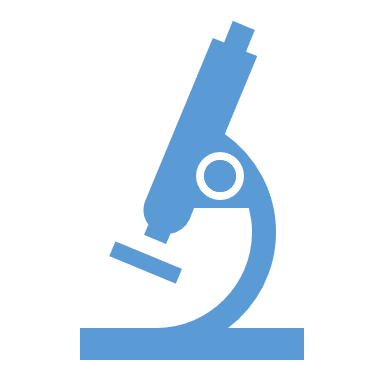 Prof. Eduardo Purgatto
Prof. João Paulo Fabi
Profa. Neuza Hassimotto
Profa. Eliana Bistriche
Profa. Kristy Coelho

Monitoria:
Sthephany Gonçalves
Camille P. Coutinho
Samia Haje
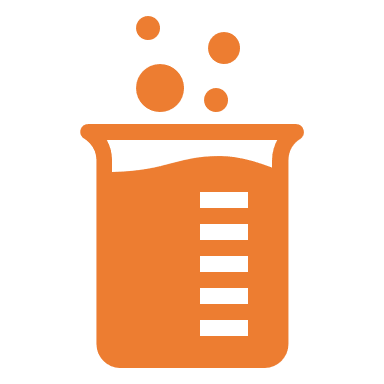 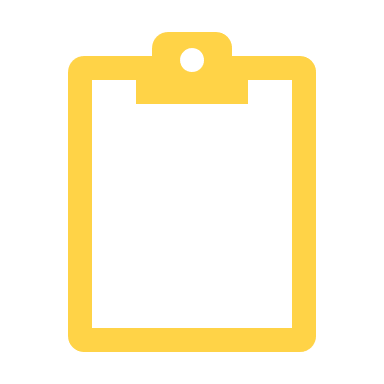 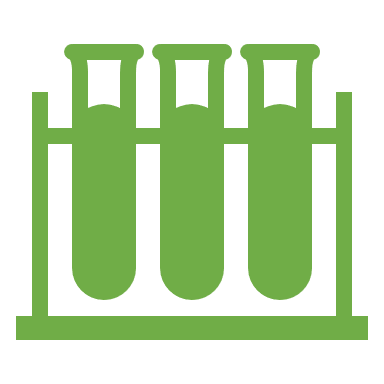 Objetivo
Capacitar o aluno em conceitos fundamentais de Química e Análise de Alimentos e desenvolver habilidades quanto a interpretação de resultados laboratoriais e sua aplicações nas atividades ligadas ao âmbito de atuação do Nutricionista.
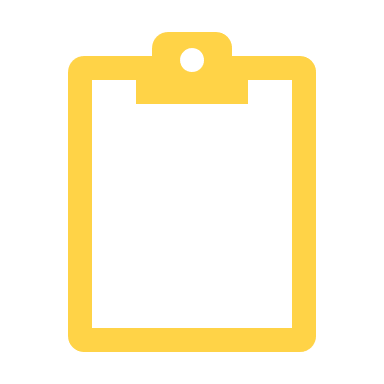 Organização (curso regular)
Aulas realizadas em grupos de 4-5 alunos
Análises de Composição dos Alimentos (CA)
80% de aulas práticas
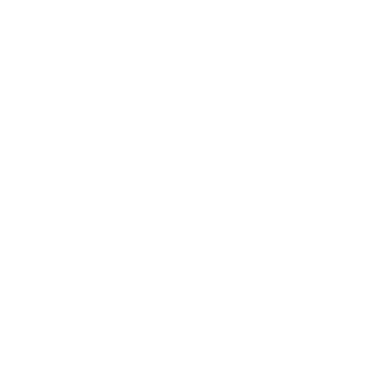 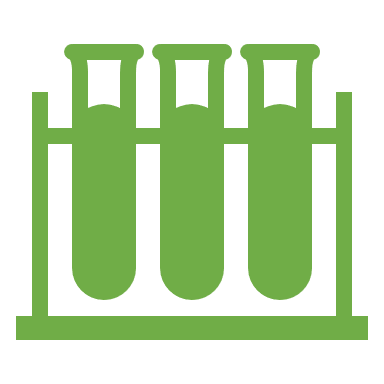 Prover entendimento básico de como são gerados os dados de CA
Avaliação: 2 provas baseadas nas aulas desenvolvidas no laboratório
Aulas Práticas
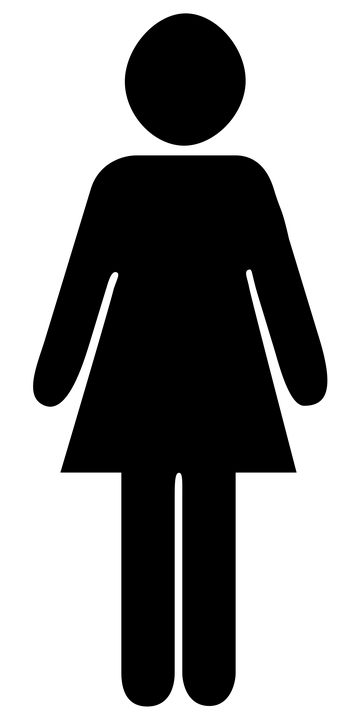 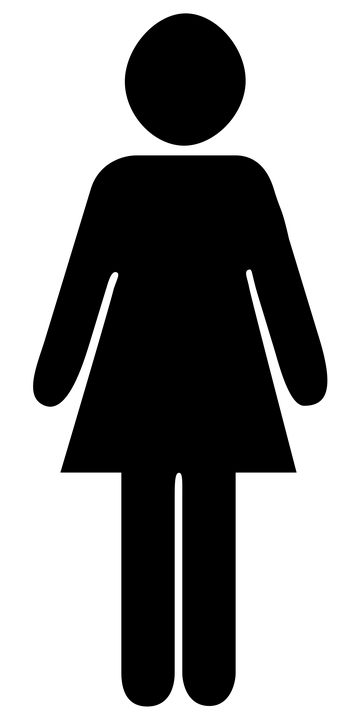 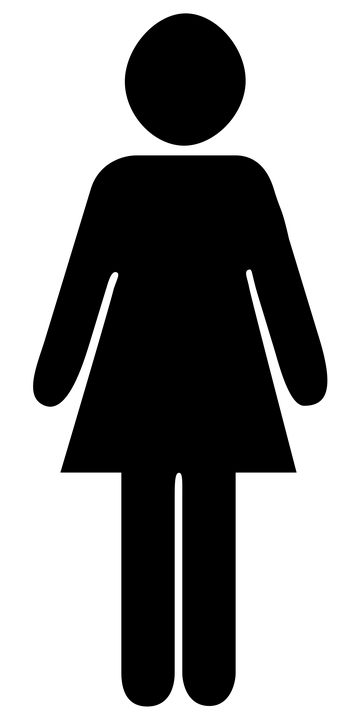 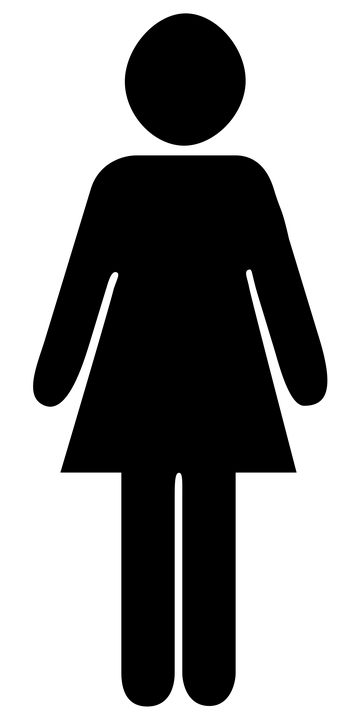 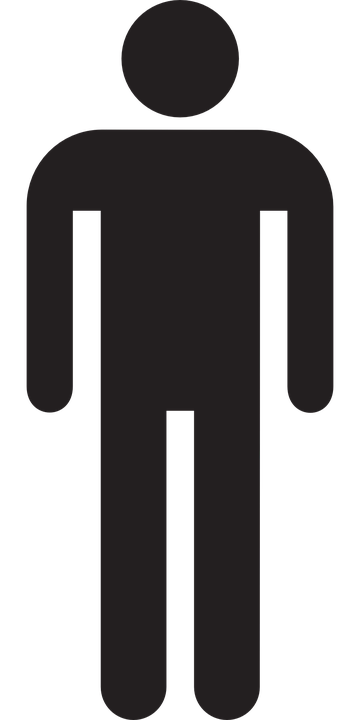 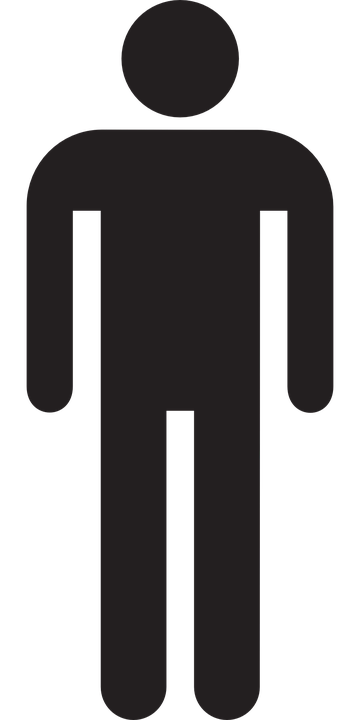 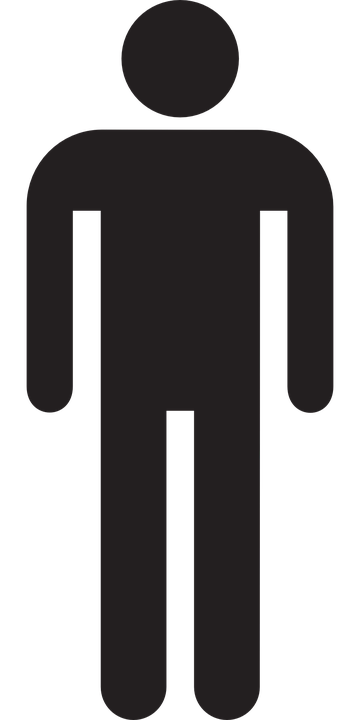 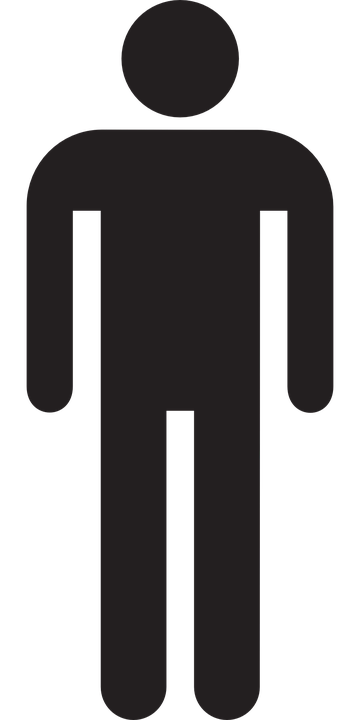 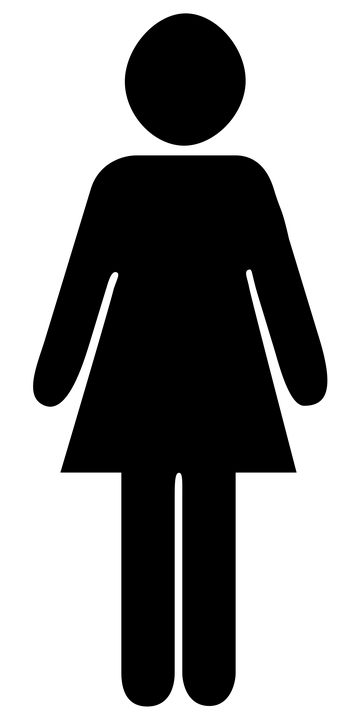 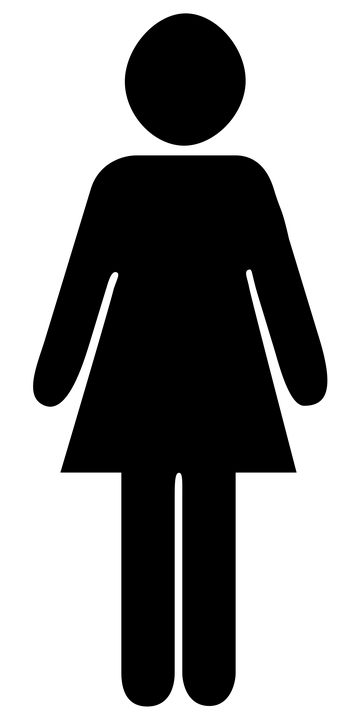 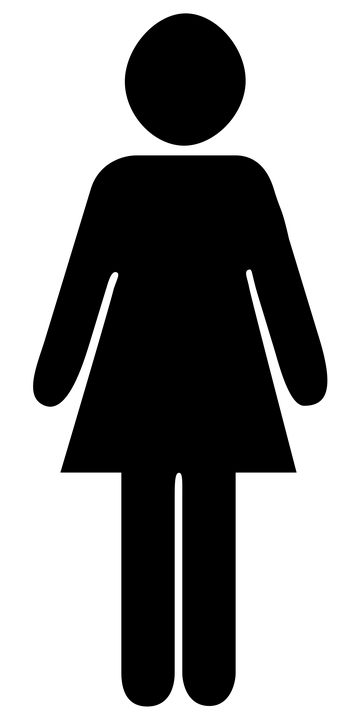 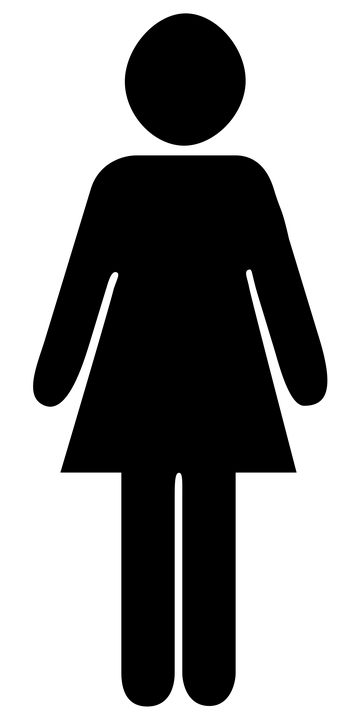 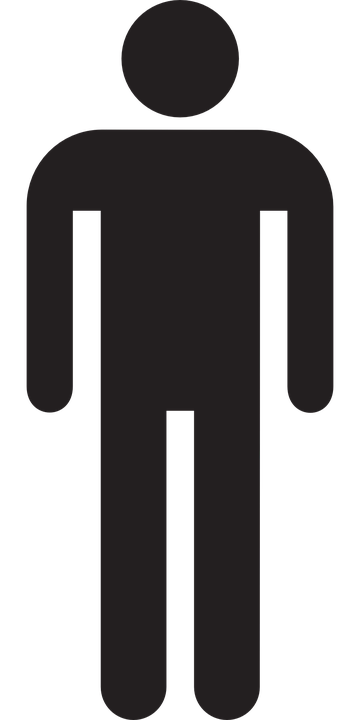 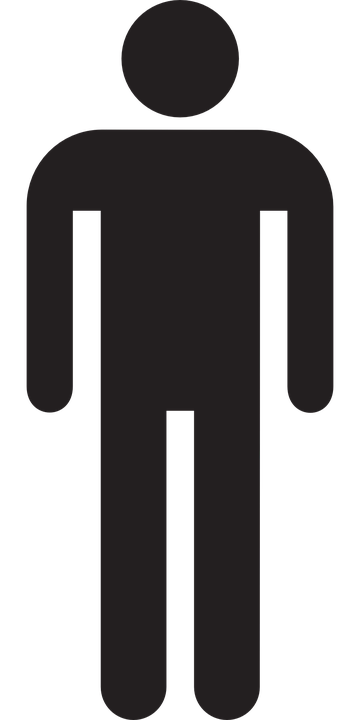 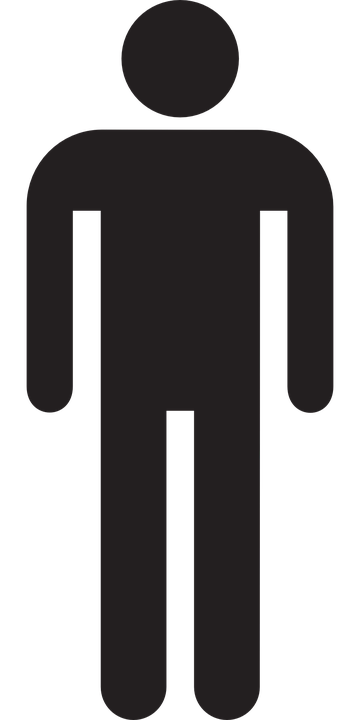 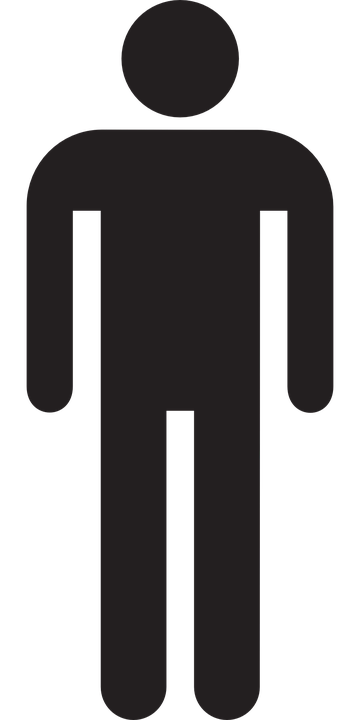 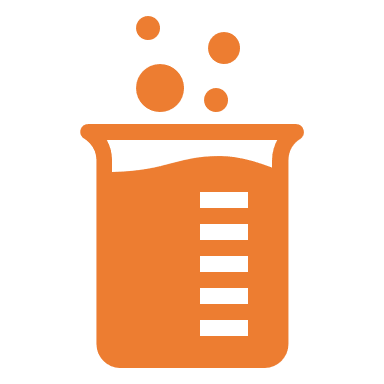 4 grupos/ bancada
10 grupos por turma
1 prática por dia
Todo o grupo realiza a prática
Relatório por grupo
Ocupação do lab – Toda a turma + monitores + professor
Análise de uma refeição

Arroz
Feijão
Carne
Salada
Umidade
Cinzas
Lipideos
Proteinas
Fibra Alimentar Total
Formato: 
30-40 minutos de aula teórica – Explicação sobre a análise
Restante da aula - Laboratório
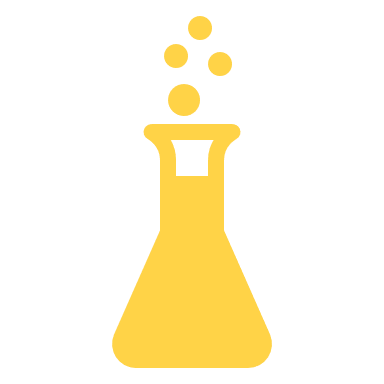 Análise de uma refeição

Arroz
Feijão
Carne
Salada
Umidade
Cinzas
Lipideos
Proteinas
Fibra Alimentar Total
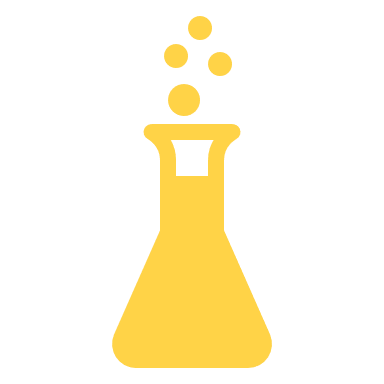 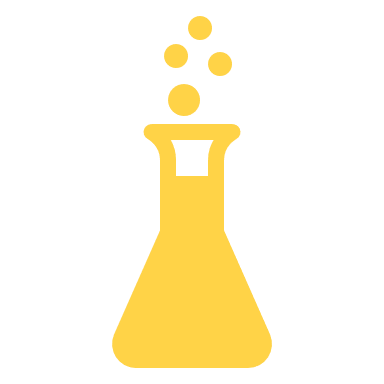 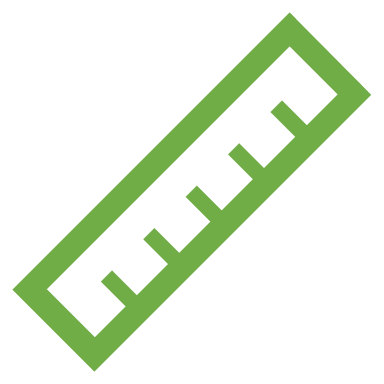 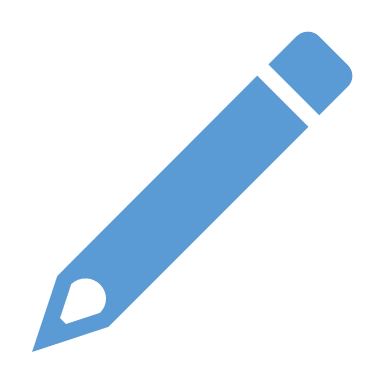 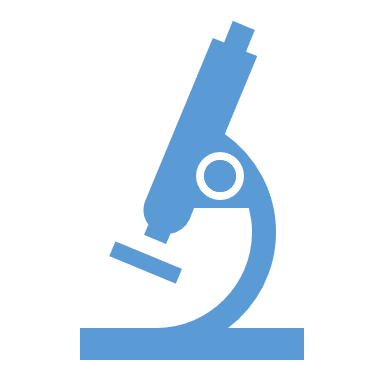 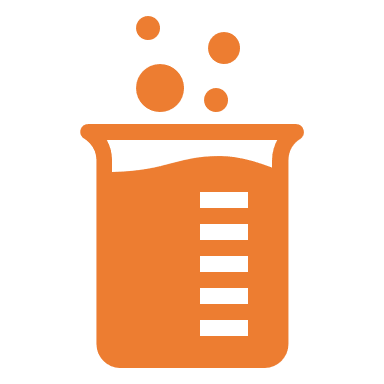 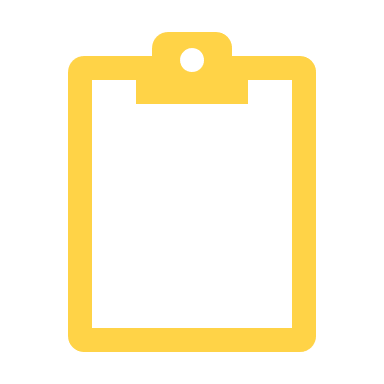 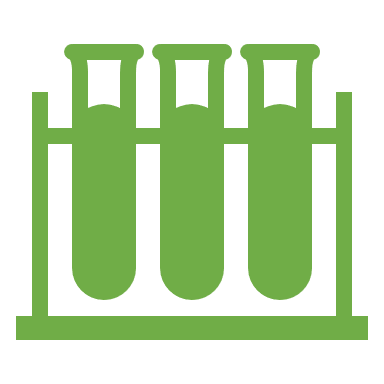